Religious Land Use Litigation Since 2000
2
Panelist
Dean Patricia Salkin
	Touro Law School, Central Islip, NY

Mr. Noel Sterett, 
	Mauck & Baker, Chicago, lL

Mr. Evan Seeman 
	Robinson & Cole, Hartford, CT

Mr. Daniel Dalton
	Dalton & Tomich PLC, Detroit, MI
2014 ABA MIDYEAR MEETING, HOUSTON, TX.
3
Questions?
Text:  248 229 2329

Email:  ddalton@daltontomich.com

Tweet: @dandalton
Daniel P. Dalton Dalton & Tomich, PLC
The First Amendment Religion Clauses
First Amendment Establishment Clause: “Congress shall make no law respecting an establishment of religion....”

First Amendment Free Exercise Clause: “Congress shall make no law ... prohibiting the free exercise” of religion
2014 ABA MIDYEAR MEETING, HOUSTON, TX.
[Speaker Notes: First Amendment Establishment Clause: “Congress shall make no law respecting an establishment of religion....”
Has been interpreted to mean that government cannot establish one religion above another, or above irreligion, Bd. of Educ. v. Grumet, 512 U.S. 667 (1994)
First Amendment Free Exercise Clause: “Congress shall make no law ... prohibiting the free exercise” of religion
The Free Exercise Clause protects religious thoughts and beliefs, but does not prohibit the government from regulating conduct (e.g., religious drug use, polygamy, etc.)]
Free Exercise Jurisprudence
Sherbert v. Verner, 374 U.S. 398 (1963)

The Court must determine: 
whether the person has a claim involving a sincere religious belief, and;

whether the government action is a substantial burden on the person’s ability to act on that belief.

If these two elements are established, the government must prove:
that it is acting in furtherance of a compelling state interest, and;

that it has pursued that interest in the manner least restrictive, or least burdensome, to religion.
2014 ABA MIDYEAR MEETING, HOUSTON, TX.
[Speaker Notes: Sherbert v. Verner, 374 U.S. 398 (1963)
Applied strict scrutiny and held that the First Amendment is violated when government imposes a substantial burden on the free exercise of religion, unless the regulation is supported by a compelling interest.
Shad v. Borough of Mt. Ephraim, 452 U.S. 398 (1981)
Held that when a zoning law infringes upon a protected liberty, it must be narrowly drawn and must further a sufficiently substantial government interest. 
Employment Division v. Smith, 494 U.S. 872 (1990)
Smith marked a change in Supreme Court jurisprudence and held that neutral laws of general applicability that do not single out specific religious beliefs or practices is evaluated using rational basis review, except where the state uses “a system of individual exemptions.”
Church of Lukumi Babalu Aye v. City of Hialeah, 508 U.S. 520 (1993)
Applied Smith and invalidated an ordinance that was neither neutral nor generally applicable in its treatment of religious activity.]
6
Change of Direction
In Employment Division v. Smith, 494 U.S. 872 (1990), the Court changed course and held that the  “. . . . right of free exercise does not relieve an individual of the obligation to comply with a valid and neutral law of general applicability on the ground that the law proscribes (or prescribes) conduct that his religion prescribes (or proscribes).”
2014  Midyear ABA Meeting, Houston, TX
7
The Supreme Court Looks at Free Exercise Again
In Church of Babalu Aye v. City of Hialeah, 508 U.S. 520 (1993), the Supreme Court held that an ordinance forbidding the "unnecessar[y]" killing of "an animal in a public or private ritual or ceremony not for the primary purpose of food consumption", is unconstitutional. 

The Supreme Court held that ordinances which target a religious exercise are subject to strict scrutiny, meaning the state action had to be justified by a compelling governmental interest, and be narrowly tailored to advance that interest.
2014 ABA Midyear Meeting, Houston, TX.
8
The Religious Freedom Restoration Act (RFRA)
Congress passed RFRA in response to the United States Supreme Court’s decision of Employment Division v. Smith

RFRA applies the Sherbert test: substantial burden, compelling governmental interest and least restrictive means.
2014  ABA  Midyear Meeting,  Houston, TX.
9
The Supreme Court limits RFRA
In City of Boerne v. Flores, 521 U.S. 507 (1997), the Supreme Court limited the scope of Congress’s enforcement power under the Fourteenth Amendment and struck down RFRA as it applies to the states as an unconstitutional use of Congress's enforcement powers.
2014  ABA Midyear Meeting, Houston, TX
Congress unanimously enacts RLUIPA	in 2000
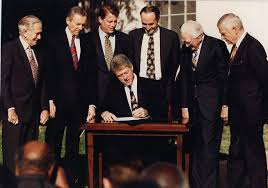 [Speaker Notes: Congress enacted RLUIPA in 2000 in response to the Supreme Court’s finding that RFRA was unconstitutional.
Passed by unanimous consent.
Requires that strict scrutiny be used in Free Exercise cases involving land use regulations and institutionalized persons (e.g., prisoners).
The Supreme Court held that RLUIPA is constitutional as applied to institutionalized persons in Cutter v. Wilkinson, 544 U.S. 709  (2005).
Almost all lower federal courts have ruled that RLUIPA’s land use provisions are constitutional... But some legal scholars have questioned this.]
11
Constitutionality of the Act
All Courts have ruled that RLUIPA is constitutional
2014 ABA MIDYEAR MEETING, HOUSTON, TX.
RLUIPA’s Land Use Provisions
Codified at 42 U.S.C. § 2000cc, RLUIPA contains four land use provisions: 

Substantial Burden 

Equal Terms

Nondiscrimination

Unreasonable Limitation/Exclusion
2014 ABA Midyear Meeting, Houston, TX.
13
RLUIPA’s Substantial Burden Provision
No government shall impose or implement a land use regulation in a manner that imposes a substantial burden on religious exercise, unless the government demonstrates a compelling governmental interest that is the least restrictive means of furthering that interest

42 U.S.C. § 2000cc(a)
2014 ABA MIDYEAR MEETING, HOUSTON, TX.
Applicability of the Substantial Burden Provision
RLUIPA’s substantial burden provision applies only if: 

the substantial burden is imposed under a program that receives federal funding, or; 

the imposition or removal of the substantial burden affects interstate commerce; or, 

the substantial burden is imposed as part of a regulatory system that makes individualized assessments of the proposed uses for the property involved.
2013 ABA Midyear Meeting, Houston, TX
[Speaker Notes: Application of RLUIPA’s substantial burden provision to land use cases is rarely challenged, and the courts that have addressed the issue have generally found either the interstate commerce or individualized assessment ground to apply.]
15
Interpreting RLUIPA
Congress provided that the entire statute should be “construed in favor of a broad protection of religious exercise, to the maximum extent permitted by the terms of this chapter and the Constitution.” 

42 U.S.C. § 2000cc-3(g).
2014  ABA Midyear Meeting, Houston, TX.
What is an “Individualized Assessment”?
Not all courts agree that zoning and land use regulations are individualized assessments solely because they allow discretionary and possibly subjective decisions: 

Grace United Methodist Church v. City of Cheyenne, 451 F.3d 643 (10th Cir. 2006).

Cambodian Buddhist Society v. Town of Newtown, 285 Conn. 381 (2008).
[Speaker Notes: As the Tenth Circuit stated, “although zoning laws may permit some individualized assessment for variances, they are generally applicable if they are motivated by secular purposes and impact equally all land owners in the city seeking variances.” Grace United Methodist Church v. City of Cheyenne, 451 F.3d 643 (10th Cir. 2006).

Similarly, the Connecticut Supreme Court held that “the provision applies only when the government has the discretion to apply a land use regulation in a manner that discriminates against religious institutions in general or against a particular religion or denomination.” Cambodian Buddhist Society v. Town of Newtown, 285 Conn. 381 (2008).]
17
“Religious exercise” defined
The “use, building, or conversion of real property for the purpose of religious exercise shall be considered to be religious exercise of the person or entity that uses or intends to use the property for that purpose.” 
42 U.S.C. § 2000cc-5(7)(B)

Temporary Land Use (?) – mobile clinic
2014  ABA Midyear Meeting, Houston, TX.
18
“Religious exercise” defined
Congress broadly defined “religious exercise” to “include any exercise of religion, whether or not compelled by, or central to, a system of religious belief.” 

42 U.S.C. § 2000cc-5(7)(A)
2014 ABA Midyear Meeting, Houston, TX.
19
“Land Use regulation” defined
The term “‘land use regulation’ means a zoning or land-marking law, or the application of such a law, that limits or restricts a claimant’s use or development of land (including a structure affixed to land), if the claimant has an ownership, leasehold, easement, servitude, or other property interest in the regulated land or a contract or option to acquire such an interest.” 

42 U.S.C. § 2000cc-5(5)
2014 ABA Midyear Meeting,  Houston, TX.
Is Environmental Review a “Land Use Regulation”?
Maybe? according to Fortress Bible Church v. Feiner, 734 F. Supp. 2d 409 (N.D.N.Y. 2010).
[Speaker Notes: The District Court for the Northern District of New York has held that environmental review under the State Environmental Quality Review Act is subject to RLUIPA. Although the town argued that SEQRA is a statewide framework not intended to fall within the meaning of “land use regulation,” the court disagreed, emphasizing the obvious connection of SEQRA to land use regulation and making the point that although “SEQRA is drafted in terms of providing a ‘framework’ [it] does not negate its ultimate consequences.”]
Is Eminent Domain a “Land Use Regulation”?
Maybe. 
The US District Court of New Jersey has said no, but, a religious institution could challenge the taking of its property pursuant to the municipality’s open space acquisition plan. Albanian Associated Fund v. Twp. of Wayne, 2007 WL 2904194 (D.N.J. 2007). 
The Seventh Circuit has held that some condemnations may be “land use regulations.” St. John’s United Church of Christ v. Chicago, 502 F.3d 616 (7th Cir. 2007).
Is Eminent Domain a “Land Use Regulation”?
No. 
The US District Courts in New York have said no. Faith Temple Church v. Town of Brighton, 405 F. Supp. 2d 250 (W.D.N.Y. 2005); Congregation Adas Yerim v. City of New York, 673 F. Supp. 2d 94 (E.D.N.Y. 2009). 

The Hawaii Supreme Court said no.  City and County of Honolulu v. Sherman, 110 Haw. 39 (2006)
Are Building and Health Codes “Land Use Regulations?”
Depends on the state and circuit you are in:

Third Circuit: A sewer tap-in ordinance is not a “land use regulation.” Second Baptist Church v. Gilpin Twp., 118 Fed. Appx. 615 (3d Cir. 2004).

Kentucky Court of Appeals: RLUIPA not violated by requiring religious schools to comply with school sanitation laws. Liberty Road Christian School v. Todd County Health Dept., 2005 WL 2240482 (Ky. App. 2005).
Other Actions that are Not “Land Use Regulations”
The construction of a communications tower that obscured a synagogue’s scenic views. Omnipoint Communications v. City of White Plains, 202 F.R.D. 402 (S.D.N.Y. 2001).

The refusal to sell property to a religious organization. Taylor v. City of Gary, 233 Fed. Appx. 561 (7th Cir. 2007).

Involuntary annexation .Vision Church v. Village of Long Grove, 468 F.3d 975 (7th Cir. 2006).
2015 ABA Midyear Meeting, Houston, TX
Does RLUIPA protect auxiliary/nontraditional religious uses?
Common auxiliary uses include:

Schools 
Community centers
Hospitals
Homeless shelters, halfway houses, 
Food pantries and dining facilities 
TV and Radio broadcasting
Credit unions and banks
Senior housing
26
What constitutes a “substantial burden” on religious exercise?
Congress intentionally left the term  “substantial burden” undefined in the Act. 

The term ‘substantial burden’ as used in this Act is not intended to be given any broader definition than the Supreme Court’s articulation of the concept of substantial burden or religious exercise.
	
Joint Statement, 146 Cong. Rec. 16,700 (2000)
2014 ABA MIDYEAR MEETING, HOUSTON, TX.
27
What constitutes a “substantial burden” on religious exercise?
A substantial burden is a regulation that renders religious exercise “effectively impracticable” in the jurisdiction. C.L.U.B. v. Chicago, 342 F.3d 752 (7th Cir. 2003) 

A substantial burden may occur with the application of neutral and generally applicable standards. Chabad Lubavitch v. Borough of Litchfield, (2nd Cir., 2014) 


A substantial burden is akin to significant pressure that coerces adherents to forego religious precepts or mandates religious conduct.  Midrash Sephardi v. Surfside, 366 F.3d 1214 (11th Cir. 2004)
2014 ABA MIDYEAR MEETING, HOUSTON, TX.
[Speaker Notes: CLUB – 7th Circuit – a standard for the case at hand that could be generalized in that context

Midrash Sephardi – trying to craft a general standard that could be applied to any RLUIPA claim]
28
What constitutes a “substantial burden” on religious exercise?
Sts. Constantine & Helen v. New Berlin, 396 F.3d 895 (7th Cir. 2005) – imposing unjustified delay, uncertainty and expense on a church can be a substantial burden

Vision Church v. Long Grove, 468 F.3d 975 (7th Cir. 2006) & Petra Presbyterian v. Northbrook, 489 F.3d 846 (7th Cir. 2007) – denial of an approval is not a substantial burden where: (a) no “reasonable” expectation of approval and (b) other sites are available
2014 ABA MIDYEAR MEETING, HOUSTON, TX.
[Speaker Notes: Sts. Constantine – again, 7th Cir. Saying what is a substantial burden in these types of circumstances

Vision Church – again, dealing with the facts of the case
(a) clarifies Sts. Constantine – if you should never have had a reasonable expectation of approval, then if you still apply, the delay/expense, etc. is not a substantial burden
 (b) is in line with CLUB]
29
What constitutes a “substantial burden” on religious exercise?
Westchester Day School v. Mamaroneck, 504 F.3d 338 (2d Cir. 2007)

Even where a denial is definitive, it may not be a substantial burden if the denial will have only a minimal impact on the institution’s religious exercise.

BUT, if the denial leaves the institution with no real alternatives … OR, where alternatives would impose substantial delay, uncertainty and expense, then the denial is more likely to be a substantial burden.
2014 ABA MIDYEAR MEETING, HOUSTON, TX.
[Speaker Notes: Westchester echoes CLUB and Sts. Constantine/Helen]
30
What constitutes a “substantial burden” on religious exercise?
Living Water Church of God v. Charter Twp. Of Meridian, 258 Fed. Appx. 729, 2007 WL 4322157 (6th Cir.)(unpublished)

“We decline to set a bright line test by which to ‘measure’ a substantial burden and, instead, look for a framework to apply . . ..”

“Does the government action place substantial pressure on a religious institution to violate its religious beliefs or effectively bar a religious institution from using its property in the exercise of religion?”
2014 ABA MIDYEAR MEETING, HOUSTON, TX.
[Speaker Notes: Westchester echoes CLUB and Sts. Constantine/Helen

Living Water Church of God v. Charter Twp. Of Meridian, 2007 WL 4322157 
Our decision today will certainly result in additional expense and delay for Living Water, and it means that-at least on its current site-Living Water cannot construct its ideal building. But while we might well prefer to reach the result reached by the district court, we cannot conclude that RLUIPA guarantees Living Water the 34,989 square-foot facility it sought in 2003. The right RLUIPA protects is the right not to have land use regulations implemented in a manner that imposes a substantial burden on an institution's religious exercise. It bears repeating that while the statute does not define that term, the legislative history directs us to the Supreme Court's “Free Exercise” jurisprudence to determine the term's scope.FN6 The action of the Township in this case will require Living Water to incur increased expense to accomplish its goal of building a significantly larger church and school, and to endure increased inconvenience if it is not able to build a facility of the desired size. But nothing the Township has done requires Living Water to violate or modify or forego its religious beliefs or precepts, or to choose between those beliefs and a benefit to which the church is entitled. 
“We are reluctant to interpret the “substantial burden” of this provision of RLUIPA as including lesser burdens than those encompassed by the Supreme Court's “Free Exercise” jurisprudence, inasmuch as the statute would then effectively exempt religious institutions from a great many land use regulations to which non-religious institutions are subject, arguably rendering the provision vulnerable to attack under the Court's “Establishment Clause” jurisprudence.”]
31
What constitutes a “substantial burden” on religious exercise?
A denial of a church’s application for a conditional use permit when it forecloses a church from any church use of its property.  (CA)

A prohibition limiting the number of worshippers at prayer meetings when it requires "turning people away.”  (CT)

The denial of special use permit to finish the fourth floor of a building was, but denying an expansion of parking was not. (TX)
2014 ABA MIDYEAR MEETING, HOUSTON, TX.
32
A proposed definition of substantial burden
“[W]hether a given burden is substantial depends on its magnitude in relation to the needs and resources of the religious organization in question.” Springfield, 724 F.3d at 95 quoting verbatim from World Outreach, 591 F.3d at 537-538;

The manner in which the burden(s) were imposed. Id. citing World Outreach, 591 F.3d at 537-538; and

Whether as a whole the “different types of burdens … cumulate to become substantial.” (emphasis added) Springfield, 724 F.3d at 95, citing World Outreach, 591 F.3d at 539.
2014  ABA Midyear Meeting Houston, TX
33
What constitutes a “substantial burden” on religious exercise?
Very Likely Yes

Nowhere to locate in the jurisdiction.
Unable to use property for religious purposes.
Imposing excessive and unjustified delay,  uncertainty or expense.
Religious animus expressed by City Officials
Very Likely No

Timely denial that leaves other sites available.
Denial that has a minimum impact.
Denial where no reasonable expectation of an approval.
Personal Preference, Cost, Inconvenience
2014 ABA MIDYEAR MEETING, HOUSTON, TX.
34
If There is a “Substantial Burden” Has the Church Won?
No, the burden shifts to the government to establish : 
a compelling government interest 
by the least restrictive means
2014 ABA MIDYEAR MEETING, HOUSTON, TX.
35
What are “compelling governmental interests” ?
MERE SPECULATION, not compelling.  

Need specific evidence that religious practices jeopardize the city’s stated interests.  

Does the religious conduct truly undermine any of the city's interests?
2014 ABA MIDYEAR MEETING, HOUSTON, TX.
36
What are “compelling governmental interests” ?
Case by case analysis:

Ensuring the safety of residential neighborhoods through zoning - compelling interest. Murphy v. Town of New Milford, 289 F. Supp. 2d 87 (D. Conn. 2003), vacated on other grounds, 402 F.3d 342 (2d Cir. 2005).

Preservation of a municipalities rural and rustic single family residential character of the residential zone. Westchester Day School v. Mamaroneck, 417 F.Supp. 2d 477, 551 (S.D.N.Y. 2006), 504 F.3d 338 (2d Cir. 2007).
2014 ABA MIDYEAR MEETING, HOUSTON, TX.
37
Not Compelling Interests
Concerns regarding traffic congestion and parking. Lighthouse Cmty. Church of God v. City of Southfield, 2007 U.S. Dist. LEXIS 28 (E.D. Mich. Jan. 3, 2007). 

Preserving property values. Westchester Day Sch. v. Vill. of Mamaroneck, 417 F. Supp. 2d 477, 553 (S.D.N.Y. 2006).
 
Preserving property values. Cambodian Buddhist Soc'y of Ct., Inc. v. Newtown Planning & Zoning Comm'n, 2005 Conn. Super. LEXIS 3158, 42-44 (Nov. 18, 2005)

Revenue generation. Cottonwood Christian Ctr. v. City of Cypress, 218 F. Supp. 2d 1203, 1228 (C.D. Cal. 2002).
2014  ABA Midyear Meeting,  Houston, TX.
38
What is least restrictive means?
To establish the least restrictive means, a government must show it could not achieve its interests by narrower state action that burdened the plaintiff to a lesser degree. Elsinore Chr. Ctr. v. City of Lake Elsinore, 270 F. Supp. 2d 1163, 1174-75 (C.D. Cal. 2003) 

Under strict scrutiny, if a less restrictive alternative is available, the government “must use that alternative.” U.S. v. Playboy, 529 U.S. 803, 813 (2000)

“We do not doubt that cost may be an important factor in the least restrictive means analysis . . . Government may need to expend additional funds to accommodate a citizens religious beliefs.” Hobby Lobby, 134 S. Ct. 2751
2014 ABA Midyear Meeting, Houston, TX.
39
RLUIPA’s Saving Provision for Substantial Burden Claims
42 U.S.C. 2000cc–3(e):

A government may avoid the preemptive force of any provision of this chapter by changing the policy or practice that results in a substantial burden on religious exercise, by retaining the policy or practice and exempting the substantially burdened religious exercise, by providing exemptions from the policy or practice for applications that substantially burden religious exercise, or by any other means that eliminates the substantial burden.
2014  ABA Midyear Meeting, Houston, TX.
40
The Economic Impact of Religious Organizations
A recent study assigned monetary values to 49 categories, ranging from hosting weddings to building enhancement to teaching children social responsibility, which were then used by researchers to calculate the annual economic contributions 12 religious congregations in the Philadelphia area made on the communities they serve. The study determined the congregations provided an average of $476,663.24 each year in economic contributions to the community. 

Ram A. Cnaan, Tuomi Forrest, Joseph Carlsmith & Kelsey Karsh (2013): If you do not count it, it does not count: a pilot study of valuing urban congregations, Journal of Management, Spirituality & Religion.
Daniel P. Dalton Dalton & Tomich, PLC
41
Questions
Text:  248 229 2329

Email:  ddalton@daltontomich.com

Tweet: @dandalton
Daniel P. Dalton Dalton & Tomich, PLC
42
Equal Terms Clause
Prohibits government from imposing or implementing a land use regulation in a manner that treats a religious assembly or institution on less than equal terms with a nonreligious assembly or institution 

42 U.S.C.A. § 2000 cc(b)(1)
2014 ABA MIDYEAR MEETING, HOUSTON, TX.
43
Two Types of Equal Terms Claims
As applied challenges
Individual zoning or land use decision

Facial challenges
Overall zoning code provision
2014 ABA MIDYEAR MEETING, HOUSTON, TX.
44
The four Equal Terms Test
The Court of Appeals has four separate Equal Terms test.

Supreme Court was asked to look at the test most recently in 2014 and declined
Daniel P. Dalton Dalton & Tomich, PLC
45
The Eleventh Circuit Equal Terms Test
A zoning ordinance that permits any "assembly," as defined by dictionaries, to locate in a district must permit a church to locate there as well, even if the only secular assemblies permitted are hospital operating theaters, bus terminals, air raid shelters, restaurants that have private dining rooms in which a book club or professional association might meet, and sports stadiums. Thus, private clubs are allowed, so must churches. 

Midrash Sephardi, Inc. v. Town of Surfside, 366 F.3d 1214, 1230-31 (11th Cir. 2004)
2014  ABA Midyear Meeting,  Houston, TX.
46
The Third Circuit Equal Terms Test
A regulation will violate the Equal Terms provision if it treats religious assemblies or institutions worse than secular assemblies that are similarly situated as to the regulatory purpose. A secular comparator is needed to demonstrate the impact of the regulatory purpose in the same way that the religious assembly would. Once established, strict liability.

Lighthouse Institute for Evangelism, Inc. v. City of Long Branch, 510 F.3d 253, 266 (3d Cir. 2007).
2014  ABA Midyear Meeting,  Houston, TX.
47
The Seventh and Ninth Circuit Equal Terms Test
The city violates the Equal Terms provision only when a church is treated on a less than equal basis with a secular comparator, similarly situated with respect to an accepted zoning criteria. While still somewhat restrictive in terms of available secular comparators, this test is theoretically more objective since criteria are typically less open to interpretation than an abstract purpose might be.

River of Life Kingdom Ministries v. Vill. of Hazel Crest, 611 F.3d 367, 371 (7th Cir. 2010); Centro Familiar Cristiano Buenas Nuevas v. City of Yuma, 651 F.3d 1163, 1173 (9th Cir. 2011),
2014  ABA Midyear Meeting,  Houston, TX.
48
The Fifth Circuit Equal Terms Test
The 'less than equal terms' must be measured by the ordinance itself and the criteria by which it treats institutions differently. In accord with this instruction, and building on the similar approaches of our sister circuits, we must determine: (1) the regulatory purpose or zoning criterion behind the regulation at issue, as stated explicitly in the text of the ordinance or regulation; and (2) whether the religious assembly or institution is treated as well as every other nonreligious assembly or institution that is "similarly situated" with respect to the stated purpose or criterion. Where, as here, the religious assembly or institution establishes a prima facie case, the government must affirmatively satisfy this two-part test to bear its burden of persuasion on this element of the plaintiff's Equal Terms Clause claim 

Opulent Life Church v. City of Holly Springs Miss., 697 F.3d 279 (5th Cir. 2012)
2014  ABA Midyear Meeting,  Houston, TX.
49
Equal Treatment
3rd Circuit
	Lighthouse Institute  

  	Equal terms violated only if ordinance treats religious use less well than secular use that is similarly situated as to the regulatory purpose
11th Circuit
Midrash Sephardi
	
	If the ordinance allows any secular assembly use, it must allow a religious assembly use
2014 ABA MIDYEAR MEETING, HOUSTON, TX.
50
Mooting the Facial Equal Terms Claims
Trend is allowing communities to moot a facial challenge by changing the ordinance.  Injunctive claims are mooted, but damages can be pursued.  

Opulent Life Church v. City of Holly Springs Miss., 697 F.3d 279 (5th Cir. 2012)
2014  ABA Midyear Meeting,  Houston, TX.
51
Nondiscrimination Claims
Prohibits government from imposing or implementing a land use regulation that discriminates against any religious assembly or institution on the basis of religion or religious denomination

	42 U.S.C.A. § 2000 cc(b)(2)
2014 ABA MIDYEAR MEETING, HOUSTON, TX.
52
Exclusions and Unreasonable Limitations
Prohibits government from totally excluding a religious assembly from the jurisdiction

Prohibits government from unreasonably limiting a religious assembly, institution or structure in the jurisdiction

42 U.S.C.A. § 2000 cc(b)(3)]
2014 ABA MIDYEAR MEETING, HOUSTON, TX.
53
Addressing RLUIPA in the Planning Process
Examine your land use regulations affecting religious uses and how those regulations are applied. 

Do you have locations for different types and sizes of institutions?

Are procedures administered fairly and in a non-discriminatory manner as applied to religious institutions?
2014 ABA MIDYEAR MEETING, HOUSTON, TX.
54
Ordinance Review
Establish an internal review process when enforcement actions target a religious use. 
Goal is not to exempt churches from enforcement of land use regulations.
Goal is to ensure that neither churches generally, nor any particular church, are being singled-out for more frequent or severe enforcement, which could form the basis for a discriminatory treatment claim under RLUIPA.
2014 ABA MIDYEAR MEETING, HOUSTON, TX.
55
Strategies for avoiding/addressing RLUIPA claims
Or … How Not to Be Hit with a Multi-Million Dollar Damage Award

City settled case for $2 million
	Hollywood Community Synagogue, Inc. v. City of Hollywood, Fla., 436 F. Supp. 2d 1325 (S.D. Fla. 2006) 

$3.7 million award upheld
	Reaching Hearts International, Inc. v. Prince George’s County, 584 F.Supp.2d 766 (D. Md. 2008), aff’d 368 Fed. Appx. 370 (4th Cir. 2010)
2014 ABA MIDYEAR MEETING, HOUSTON, TX.
56
Avoiding a RLUIPA Claim
What these two decisions had in common:

government officials treating a religious use unfairly

in large part as a reaction to the negative opinions of neighbors

Hollywood: Unfair treatment vs. both other religious uses and similar non-religious uses.

Prince George’s: Unfair treatment vs. non-religious uses that had greater environmental impacts.
2014 ABA MIDYEAR MEETING, HOUSTON, TX.
57
RESOURCES
Litigating Religious Land Use Cases –ABA book

Religion Clause Blog

www.lawoftheland.com

www.rluipa-defense.com
www.rc.com

www.mauckbaker.com

www.attorneysforlanduse.com
www.daltontomich.com
2014 ABA MIDYEAR MEETING, HOUSTON, TX.
58
Questions?
Text:  248 229 2329

Email:  ddalton@daltontomich.com

Tweet: @dandalton
2014  ABA Midyear Meeting,  Houston, TX.